Викторина 
«Исследователи Дальнего Востока»
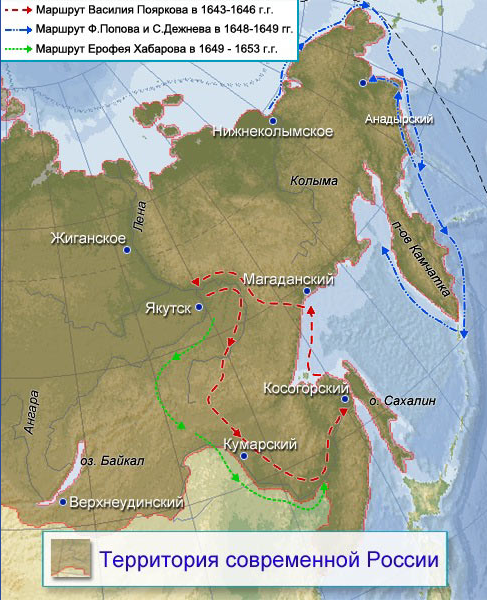 Русский казак первым обогнул северо – восточную оконечность Азии и достиг Тихого океана. В  его честь названа крайняя восточная точка России.
Витус Беринг
Ерофей Хабаров
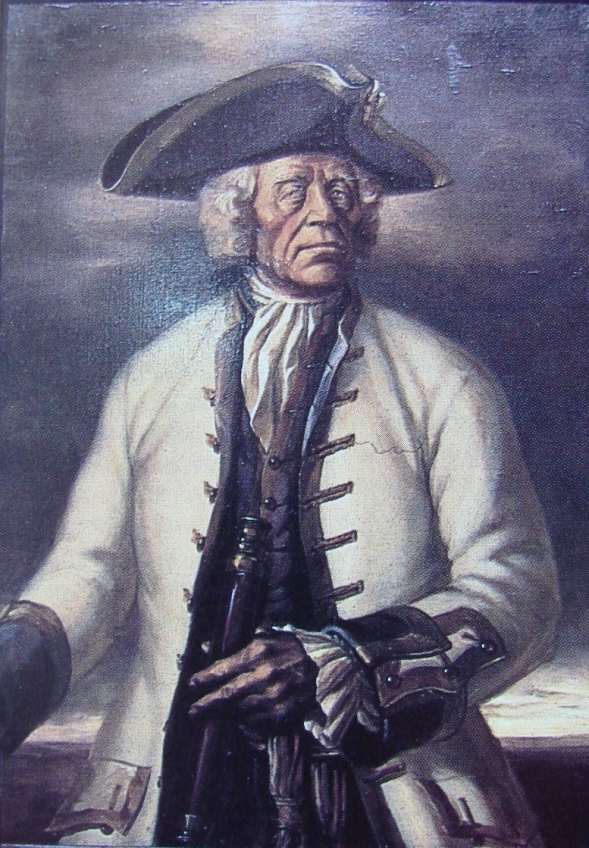 Семён Дежнев
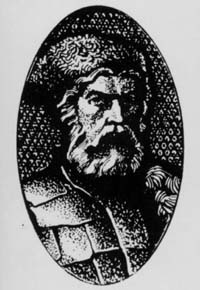 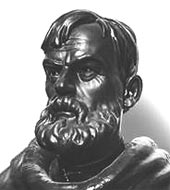 Моряк, родом из Дании, ставший известным мореплавателем в России, возглавивший камчатские экспедиции и погибший в одной из них. Его имя трижды запечатлено на карте нашей страны.
Владимир Атласов
Витус Беринг
Ерофей Хабаров
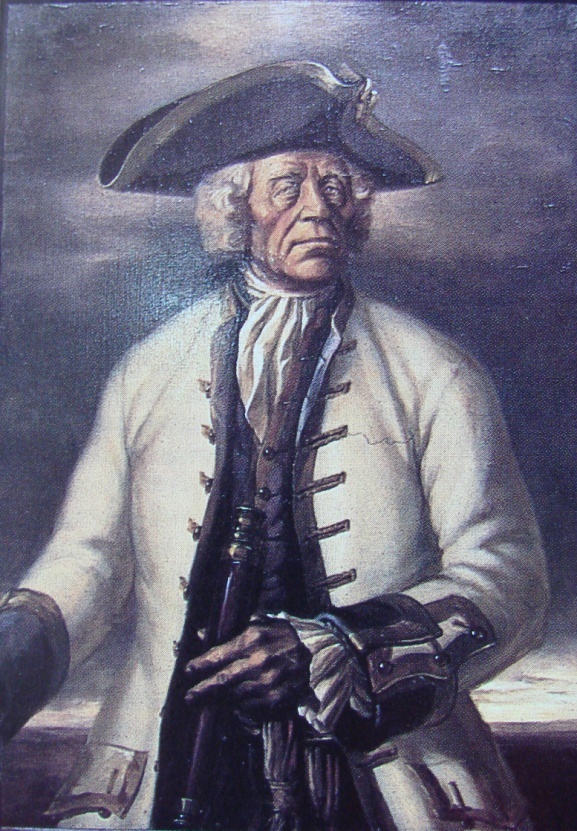 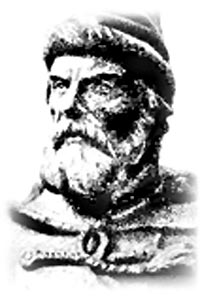 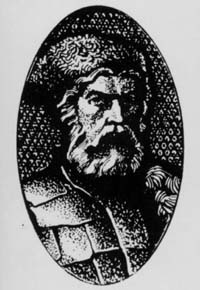 Исследователь Камчатки, составил первое достоверное описание полуострова.
Владимир Атласов
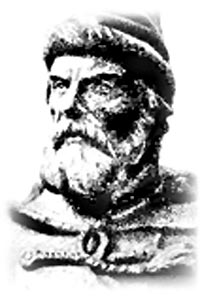 Русский мореплаватель, доказавший, что Сахалин отделен от материка проливом (названным в последствии его именем), а река Амур доступна для судов с моря.
Витус Беринг
Г.И. Невельской
Ф.П. Врангель
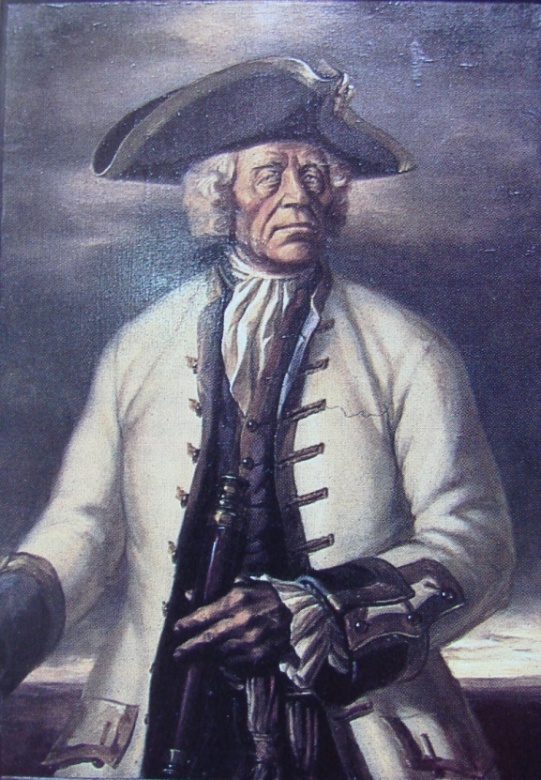 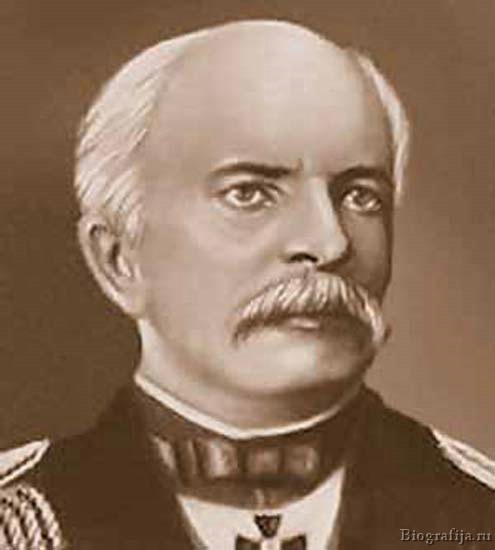 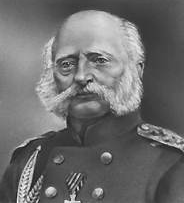 Знаменитый путешественник Центральной  Азии. Первое путешествие совершил в Уссурийский  край.
Н.М. Пржевальский
П.А. Кропоткин
В.А. Обручев
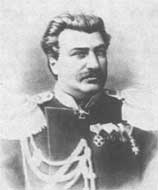 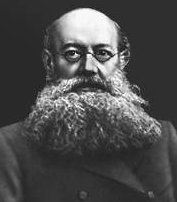 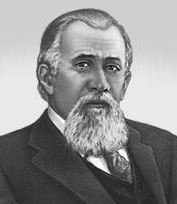 Известный  путешественник, исследователь Дальнего Востока, автор увлекательных книг об Уссурийской тайге.
В.А. Обручев
И. Д. Черский
В.К. Арсеньев
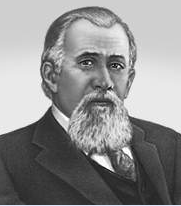 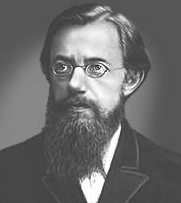 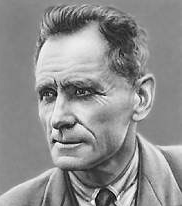 Русский землепроходец. В 1639 г. с отрядом казаков первым достиг Охотского моря, открыл его побережье и Сахалинский залив.
Иван Москвитин
Владимир Атласов
Ерофей Хабаров
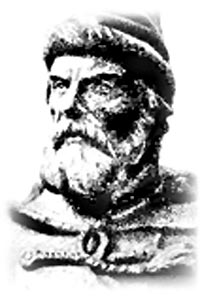 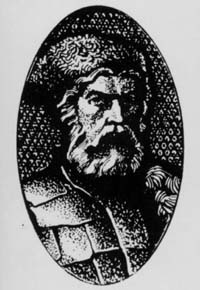 Русский землепроходец 17 в. В 1643-46 руководил отрядом, который впервые проник в бассейн р. Амур, открыл р. Зея, Амурско-Зейскую равнину, среднее и нижнее течение р. Амур до устья. Собрал ценные сведения о природе и населении Приамурья.
Василий Поярков
Курбат Иванов
Иван Москвитин
Дело,  начатое Поярковым, продолжил этот русский землепроходец, исследователь Восточной Сибири. В 1649-1653  совершил ряд походов в Приамурье, составил «Чертеж реке Амуру».
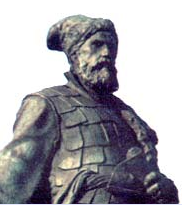 Ерофей Хабаров